PowerPoint presentation
Unit 227: Employee rights and responsibilities
The Equality Act; employer statutory rights and responsibilities
Employee rights granted by the 2010 Equality Act
The Equality Act identified employment rights related to ‘protected characteristics’. including: 
Age
Disability
Gender reassignment
Marriage and civil partnership 
Pregnancy and maternity
Race
Religion or belief 
Sex and sexual orientation
[Speaker Notes: The problem is not necessarily poor service but it may feel like that to the customer]
Protected characteristics and employee rights
Age: Employers cannot discriminate on the basis of age when recruiting. They cannot treat employees less favourably than others because of their age, or apply a practice which would disadvantage them because of their age.
Disability: Employers may not discriminate against workers because of a physical or mental disability, nor may they fail to make reasonable adjustments to accommodate a worker with a disability.
Gender reassignment: It is unlawful for employers to discriminate against anyone who is undergoing, has undergone or intends to undergo gender reassignment.
Marriage and civil partnership: People who are married or in a civil partnership are protected against any direct discrimination against them.
Protected characteristics and employee rights (cont.)
Pregnancy and maternity: Pregnant women are protected against any discrimination on the grounds of their pregnancy, maternity leave or statutory leave entitlements. A pregnant woman is protected against being dismissed, demoted or disciplined due to her pregnancy.
Race: Race discrimination covers all aspects of employment, from recruitment through to pay and training to terminating a contract of employment.
Religion or belief: It is unlawful to discriminate against someone based on their religion or belief. 
Sex and sexual orientation: Sex discrimination prevents an employer discriminating because of gender in relation to recruitment, pay, training, promotion, discipline, grievances and bullying.
[Speaker Notes: When work is regarded as equivalent under a job evaluation study everyone has the right to receive equal pay regardless of gender. Employers must always provide a genuine reason for difference in pay. It is against the law for employers to discriminate against workers based on their sexual orientation.]
Employer statutory rights and responsibilities
Contract
Employers have to provide employees with their contract, which is the written statement of their terms and conditions of service. Employers should fulfil the terms of the contracts of employment with their employees, such as paying employees in line with the contract. 
Health and safety
Employers have a duty of care to employees in relation to health and safety. They must:
minimise the risk of harm occurring in the workplace (this is usually carried out by completing risk assessments of specific activities, and explaining  to employees how risks at work will be controlled)
inform employees how to follow emergency procedures
consult with employees concerning health and safety
Employer statutory rights and responsibilities (cont.)
Employers have a duty of care to employees in relation to health and safety. They must:
provide all necessary safety equipment and protective clothing for employees, free of charge.
provide free-of-charge health and safety training
provide drinking water, toilet and washing facilities for employees
provide fit-for-purpose first aid facilities
report any major injuries or fatalities that happen at work to the Health and Safety Executive
have insurance that covers injuries to employees
provide a safe workplace by regularly maintaining equipment
train staff on new equipment to be familiar with the safety aspects.
Employer statutory rights and responsibilities (cont.)
Dismissal 
Dismissal is when an employer ends employment. If you are dismissed, the employer must show they:
have a valid reason which confirms that they acted reasonably in the circumstances
have been consistent – for instance, not dismissed you for doing something that they let other employees do
have investigated the situation fully before dismissing you – for instance, if a complaint was made about you, they must have looked into it properly
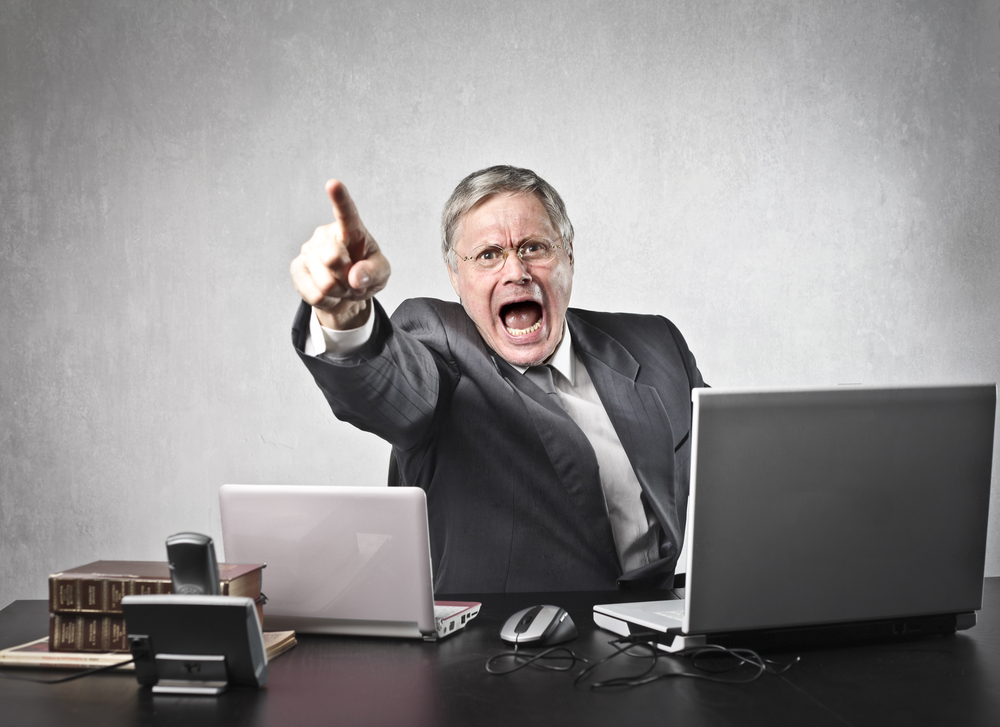 Employer statutory rights and responsibilities (cont.)
Employers' liability insurance
You must get employers’ liability insurance as soon as you become an employer – your policy must cover you for at least £5 million, and must come from an authorised insurer.
Employers’ liability insurance will help pay compensation if an employee is injured or becomes ill because of the work they do.
 Training and development
Induction
Organisation systems
Use of equipment
Activity 3; Worksheet 4
Activity 3 – Describe a situation of which you are aware from your work role involving statutory employer rights and responsibilities 
Worksheet 4 – Research into procedures and documentation that protect relationships with employees
Any questions?